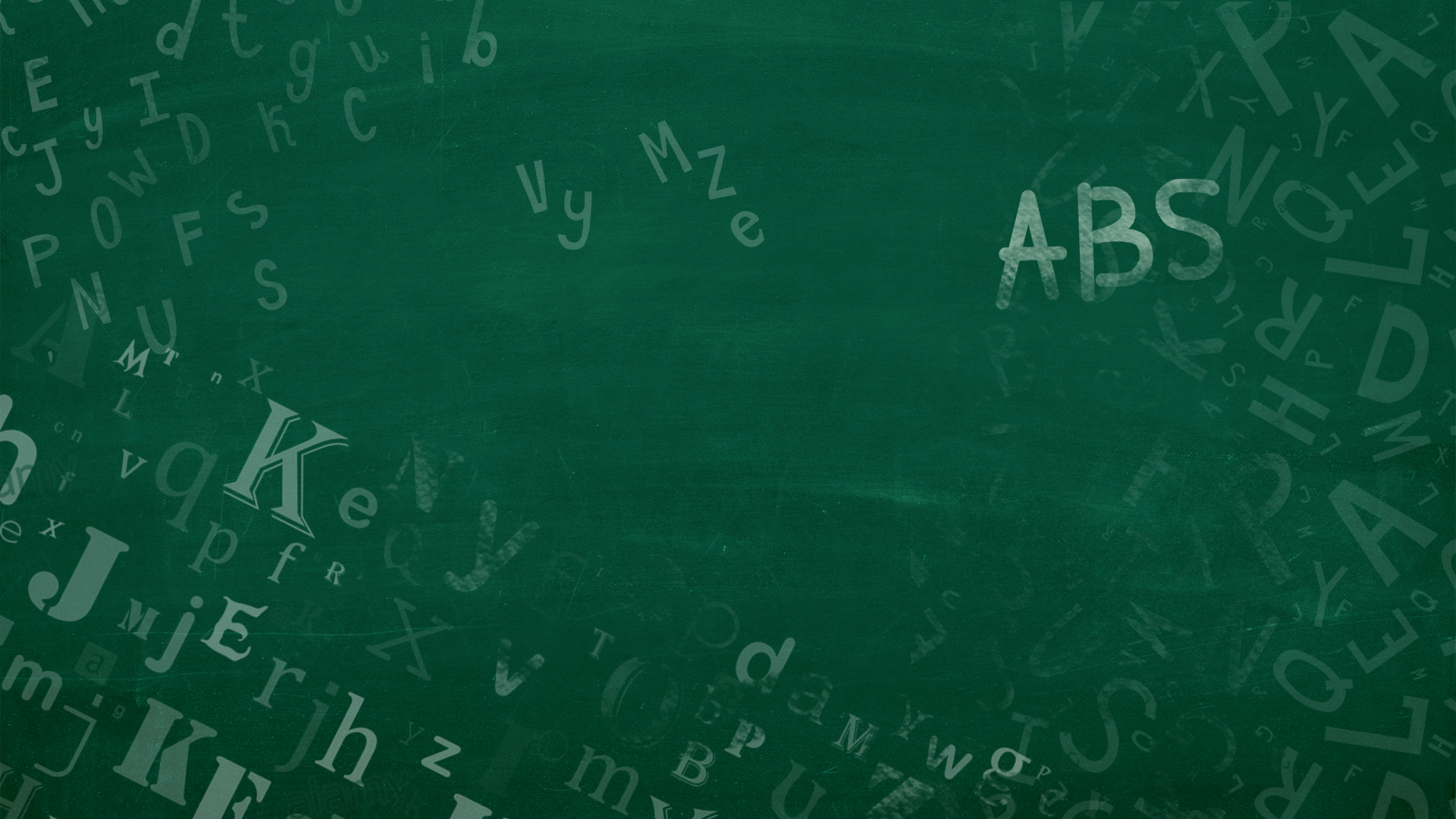 A Tale of Two Cities
By Charles Dickens
Grades 10-12
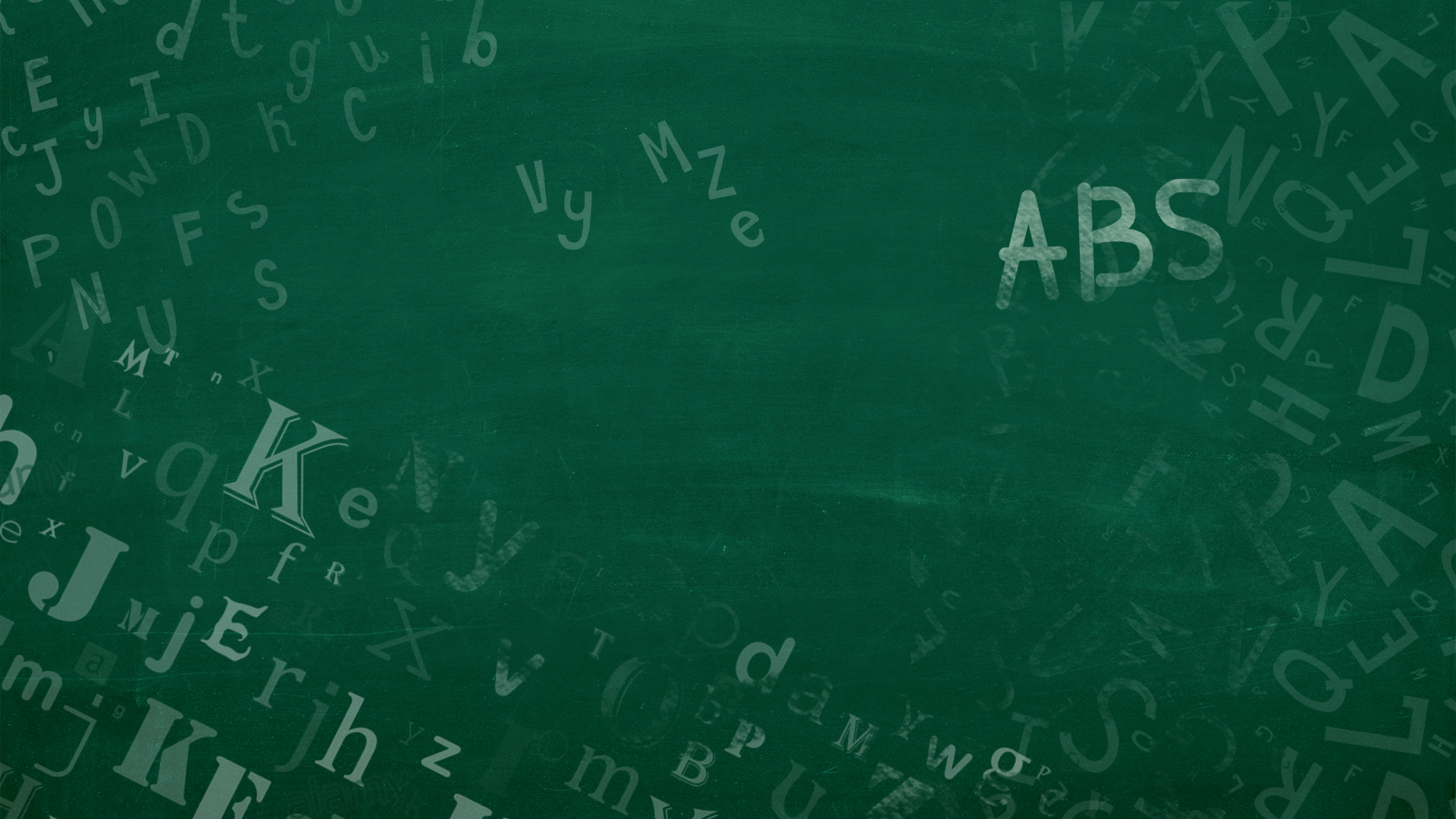 Agenda
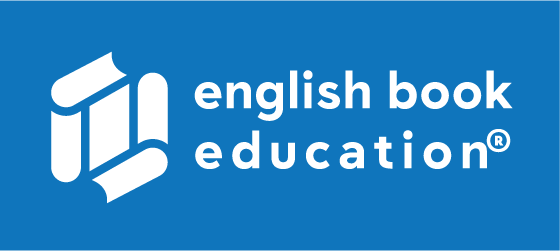 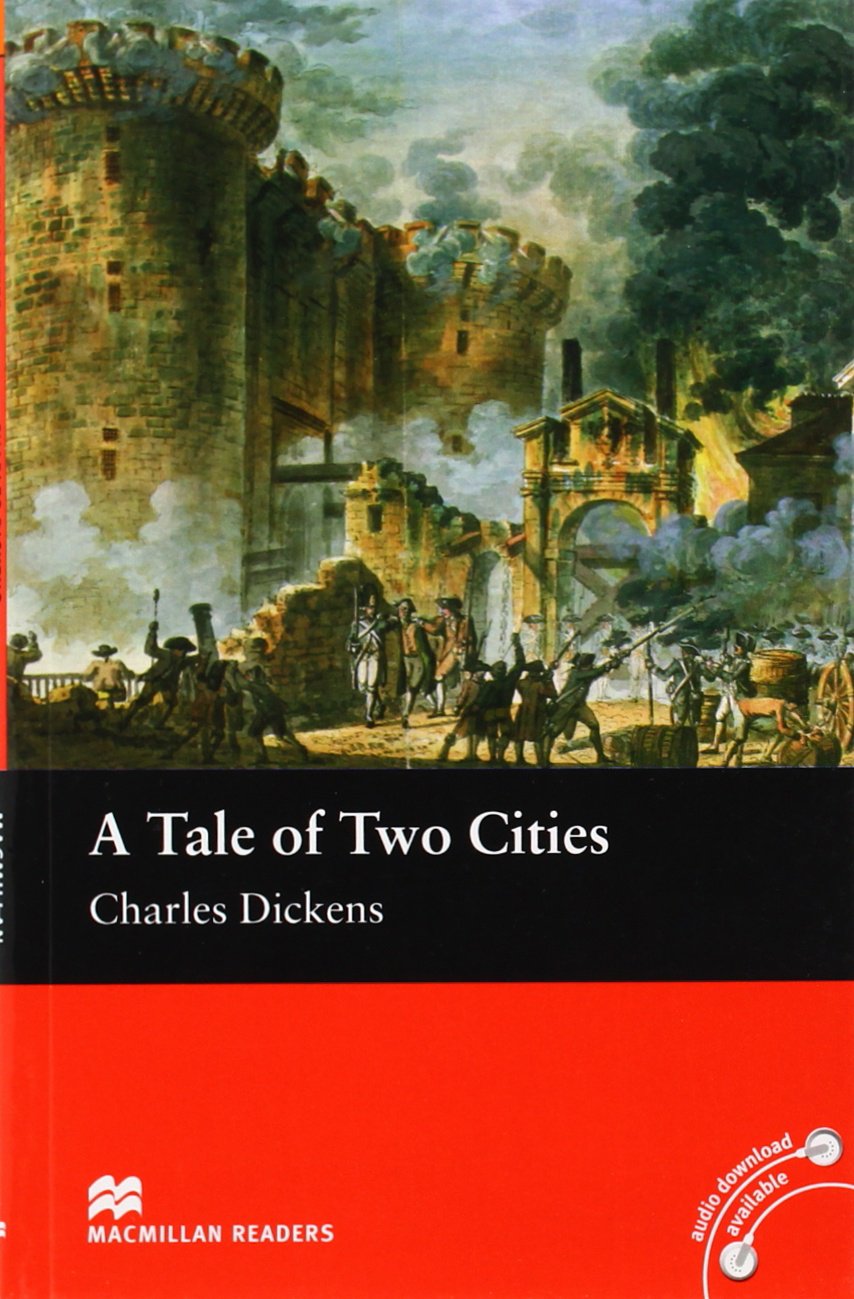 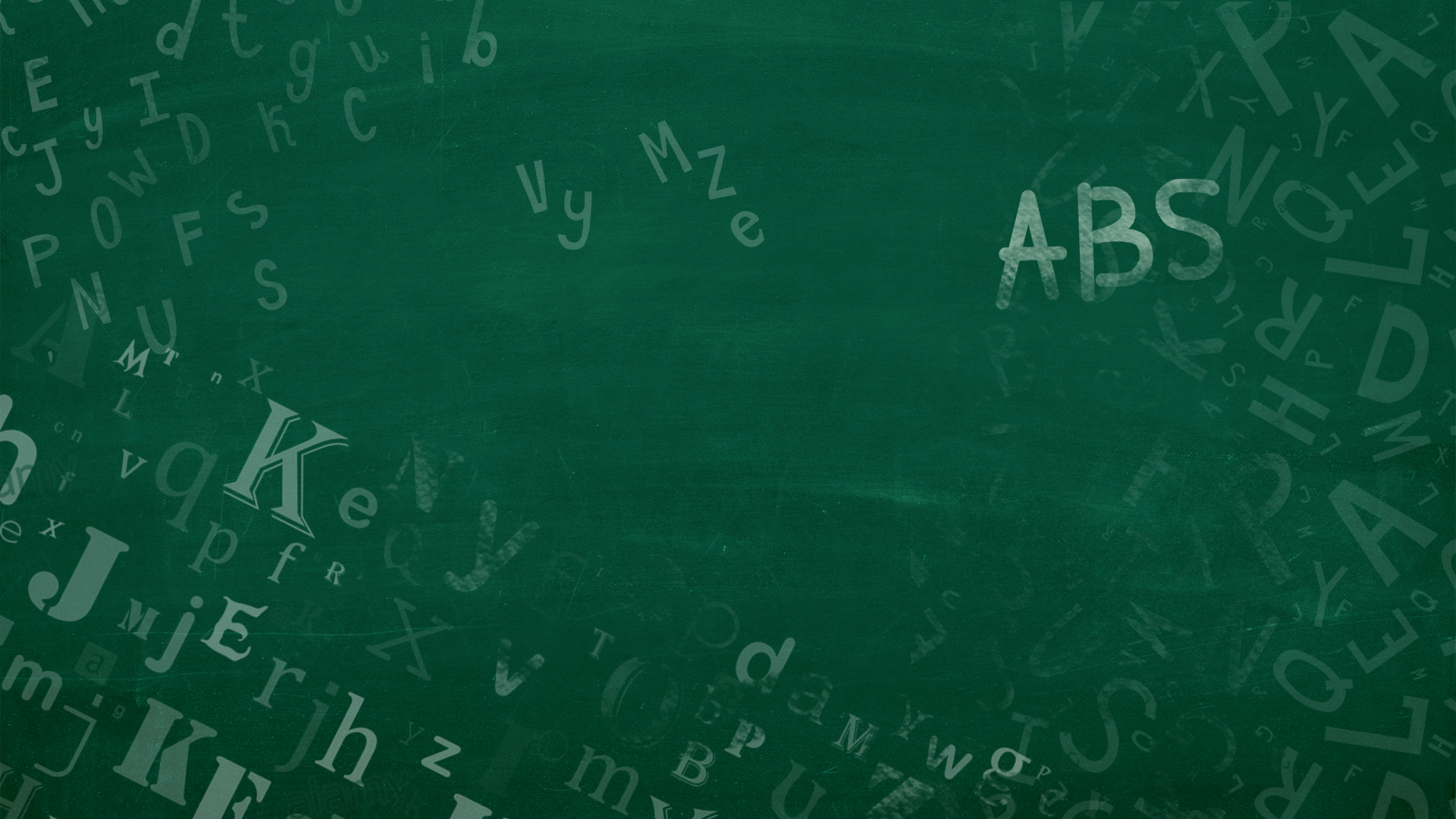 resurrected (adj.)
treason
 (n.)
shoemaker
(n.)
Describes a person who was dead and came back to life
The crime of betraying one’s country
A person who makes shoes
to sacrifice 
(v.)
trial (n.)
Examination of evidence to determine a person’s guilt
To give up something of value for something or someone else
execution 
(n.)
guillotine (n.)
prison (n.)
Machine designed to behead people during the French Revolution
Place where accused criminals are held while waiting for their trial
Legally killing a person found guilty by the law
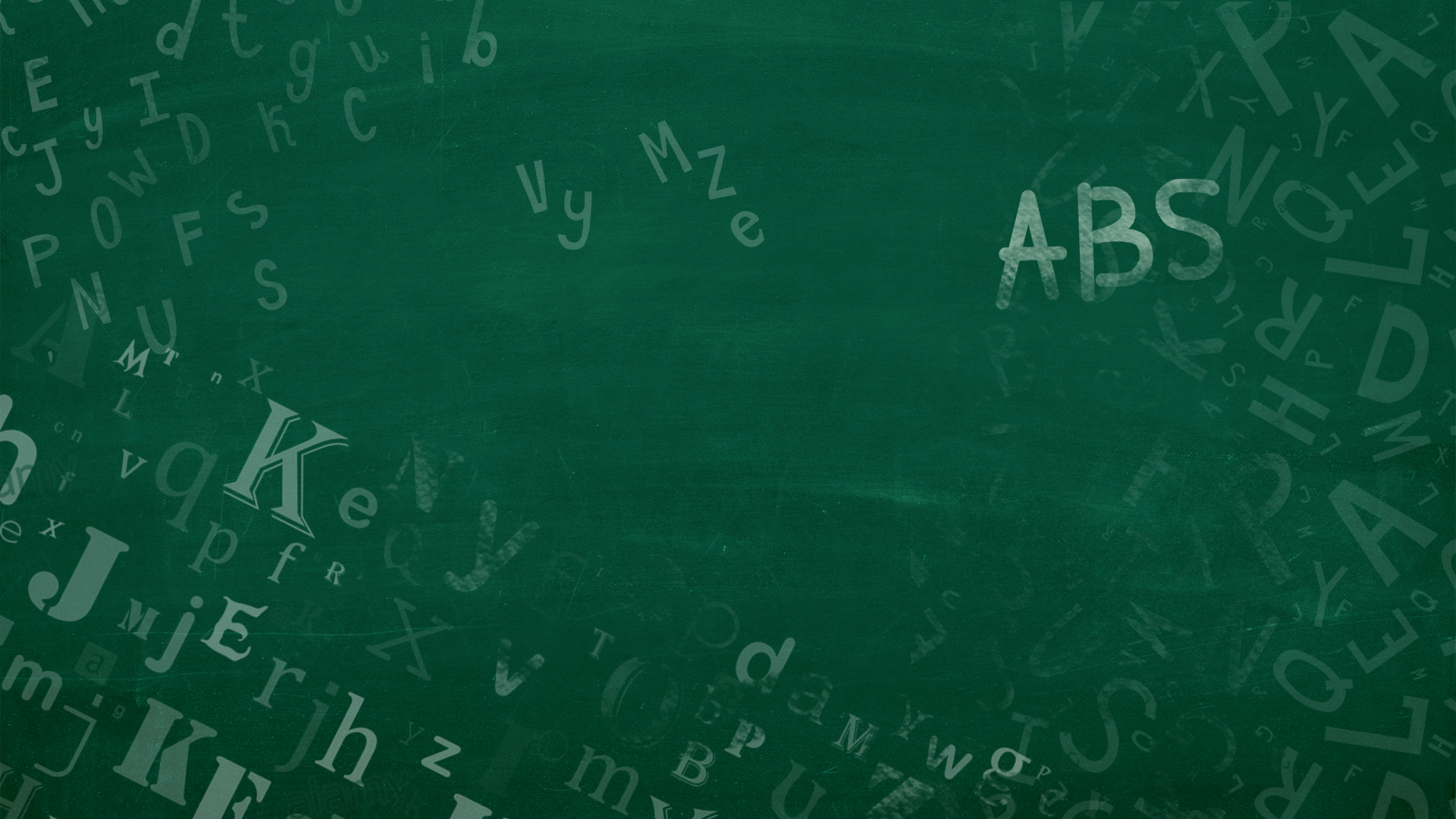 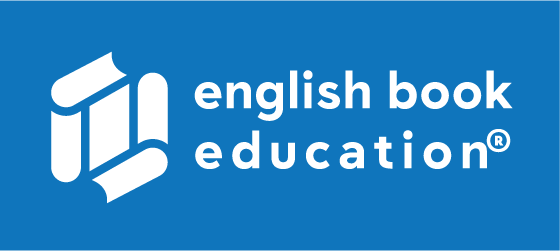 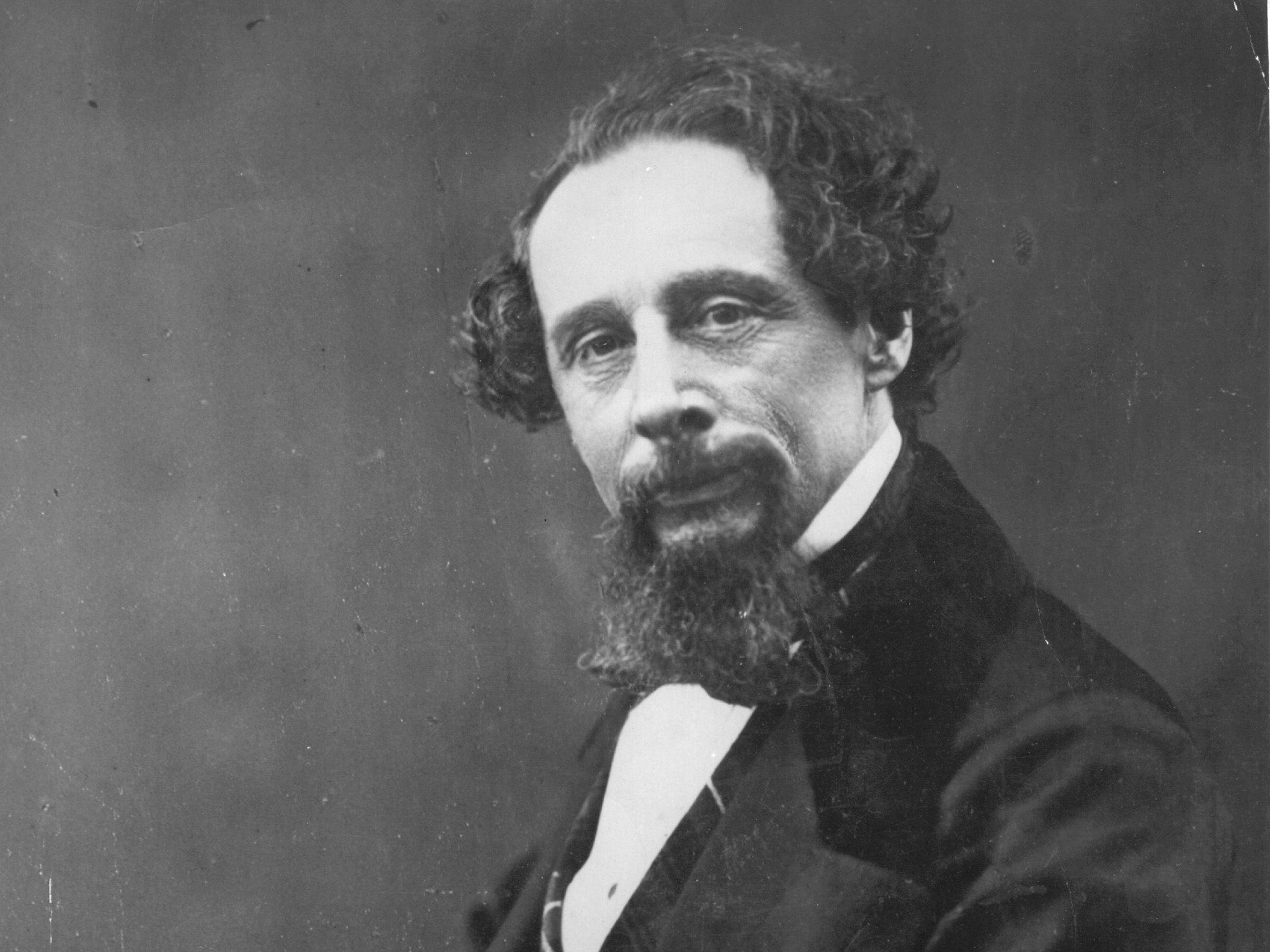 About the Author
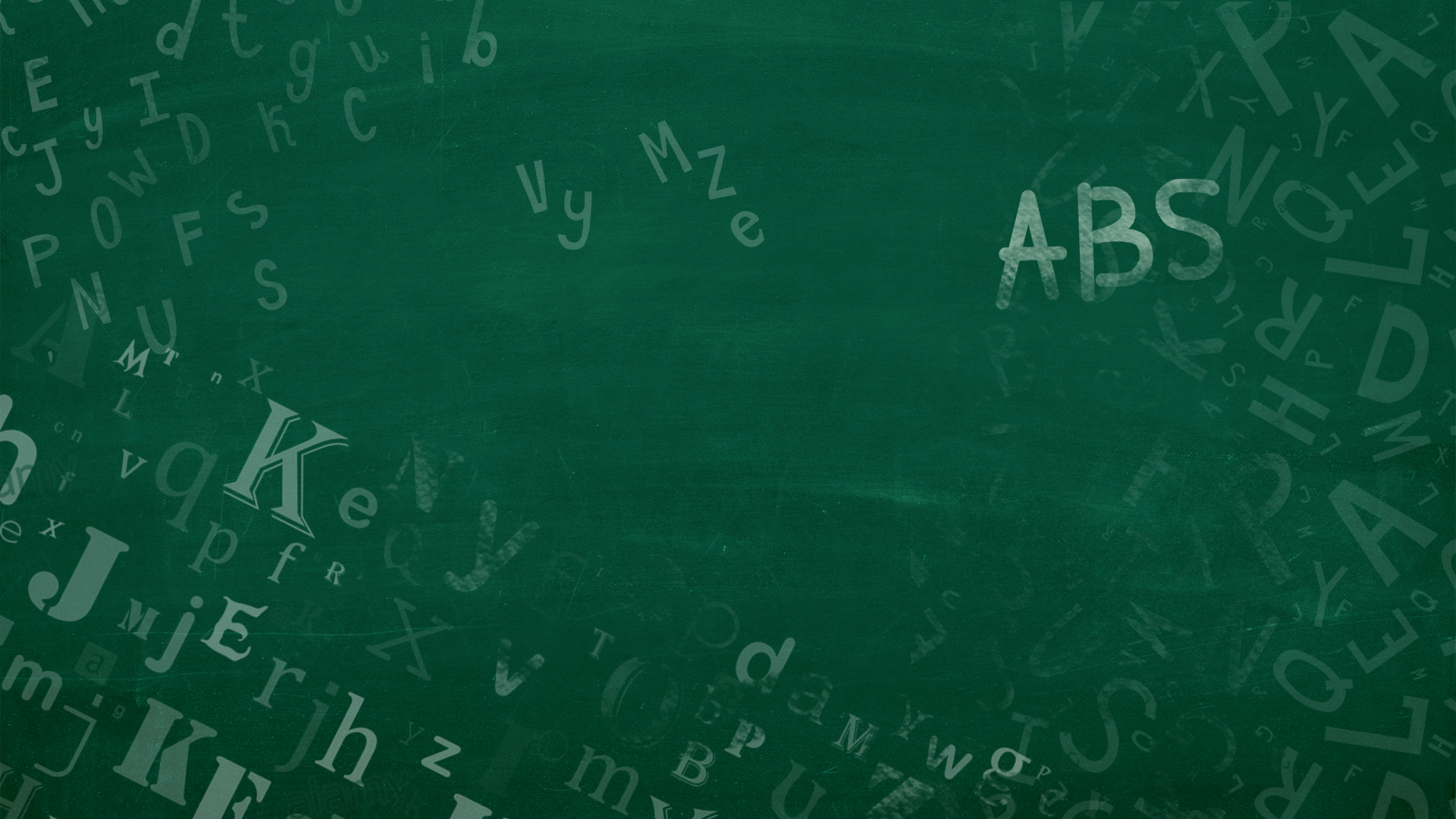 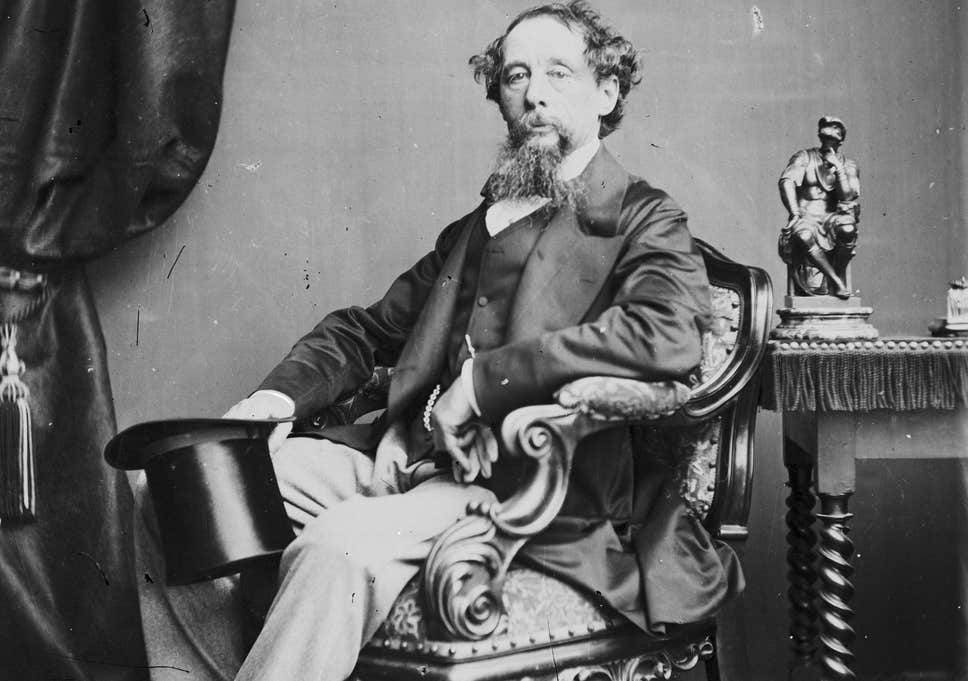 Charles Dickens
1812 – 1870
Portsmouth, England
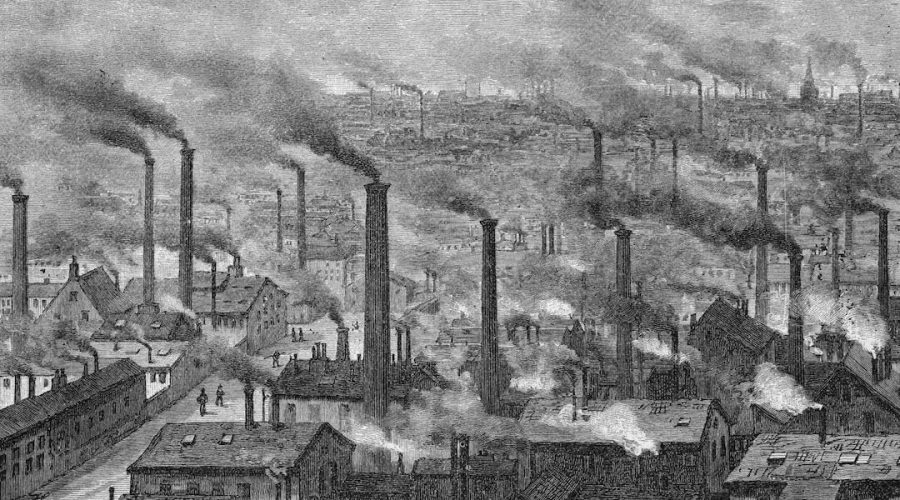 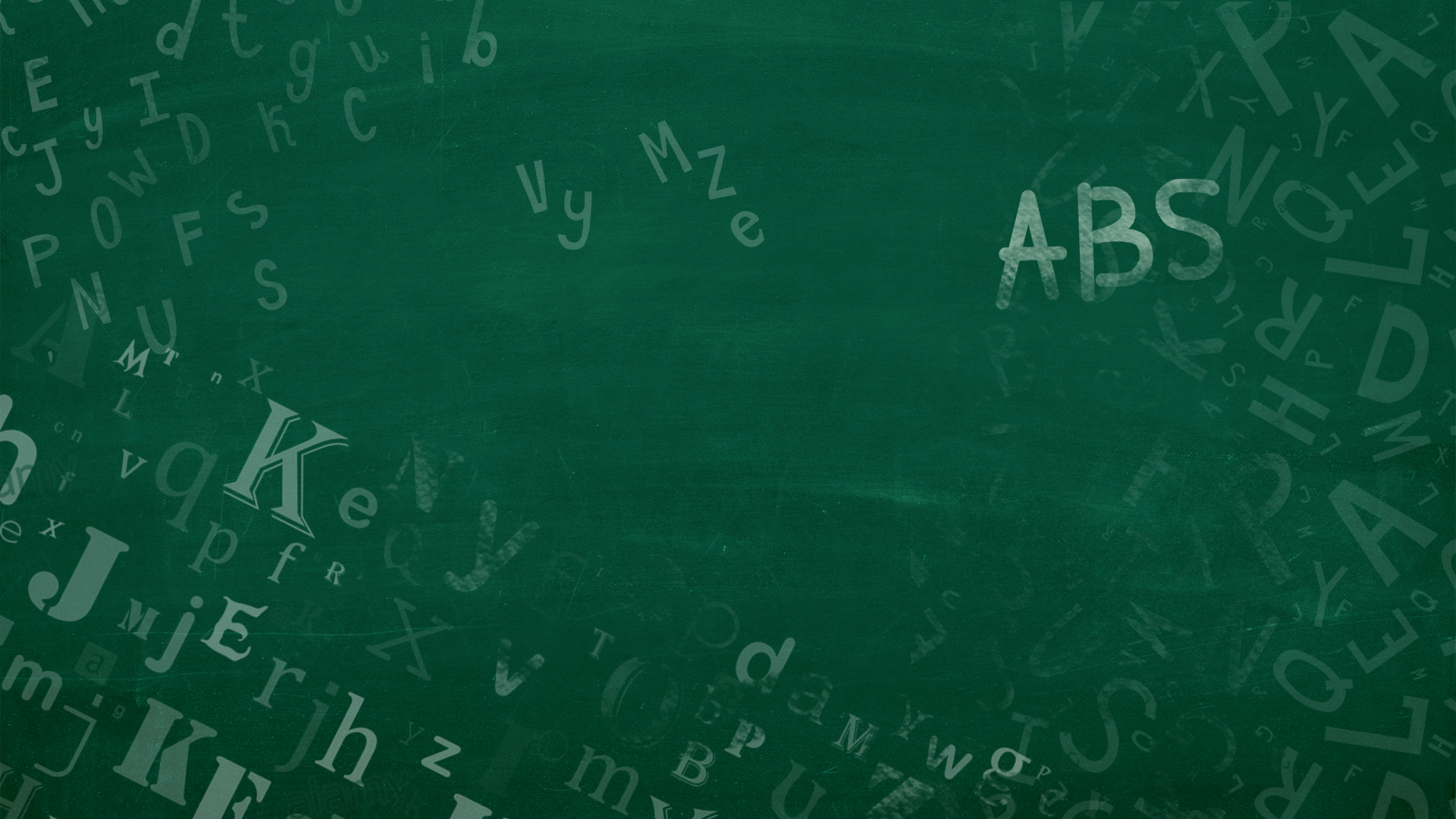 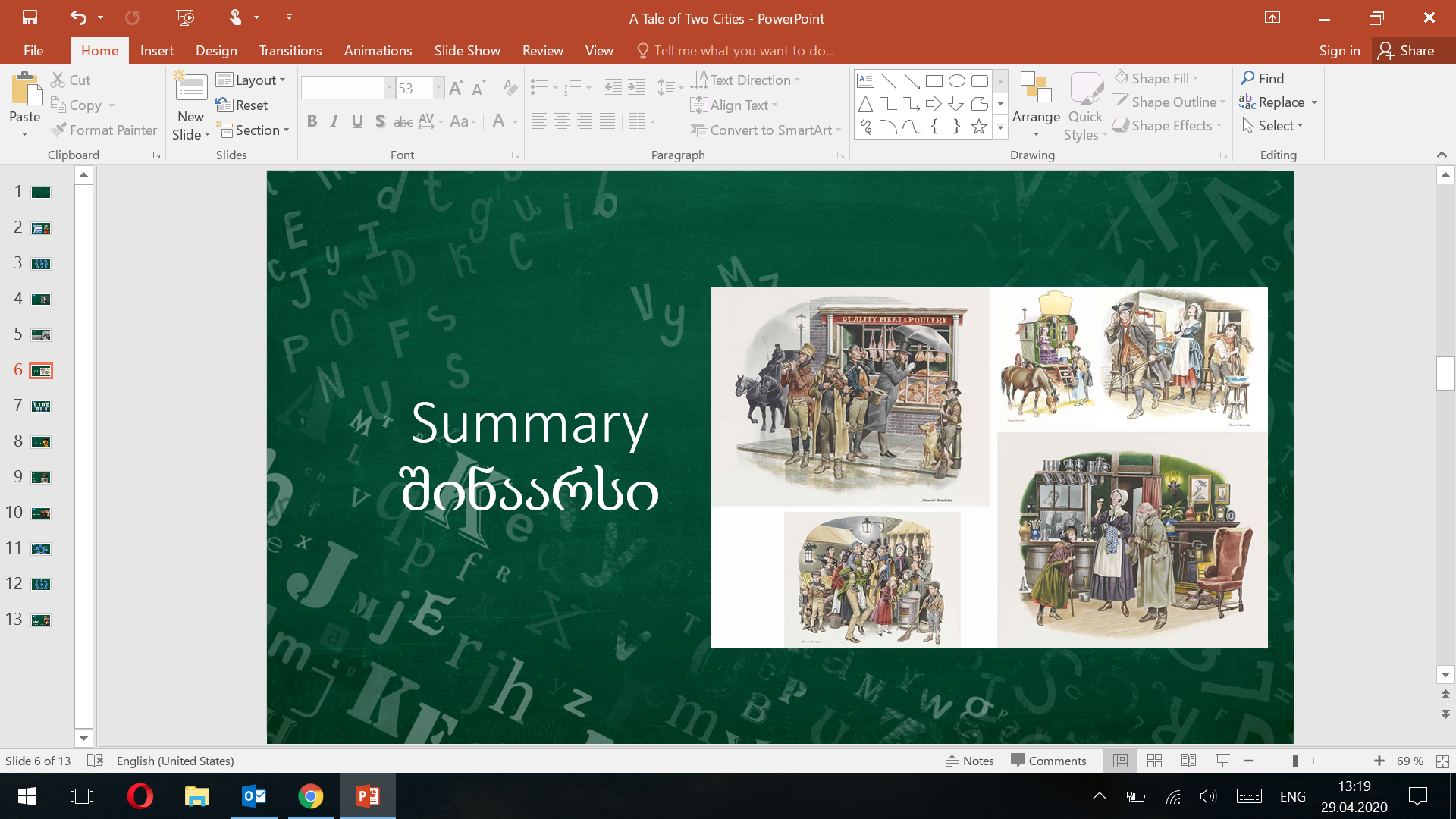 Summaryშინაარსი
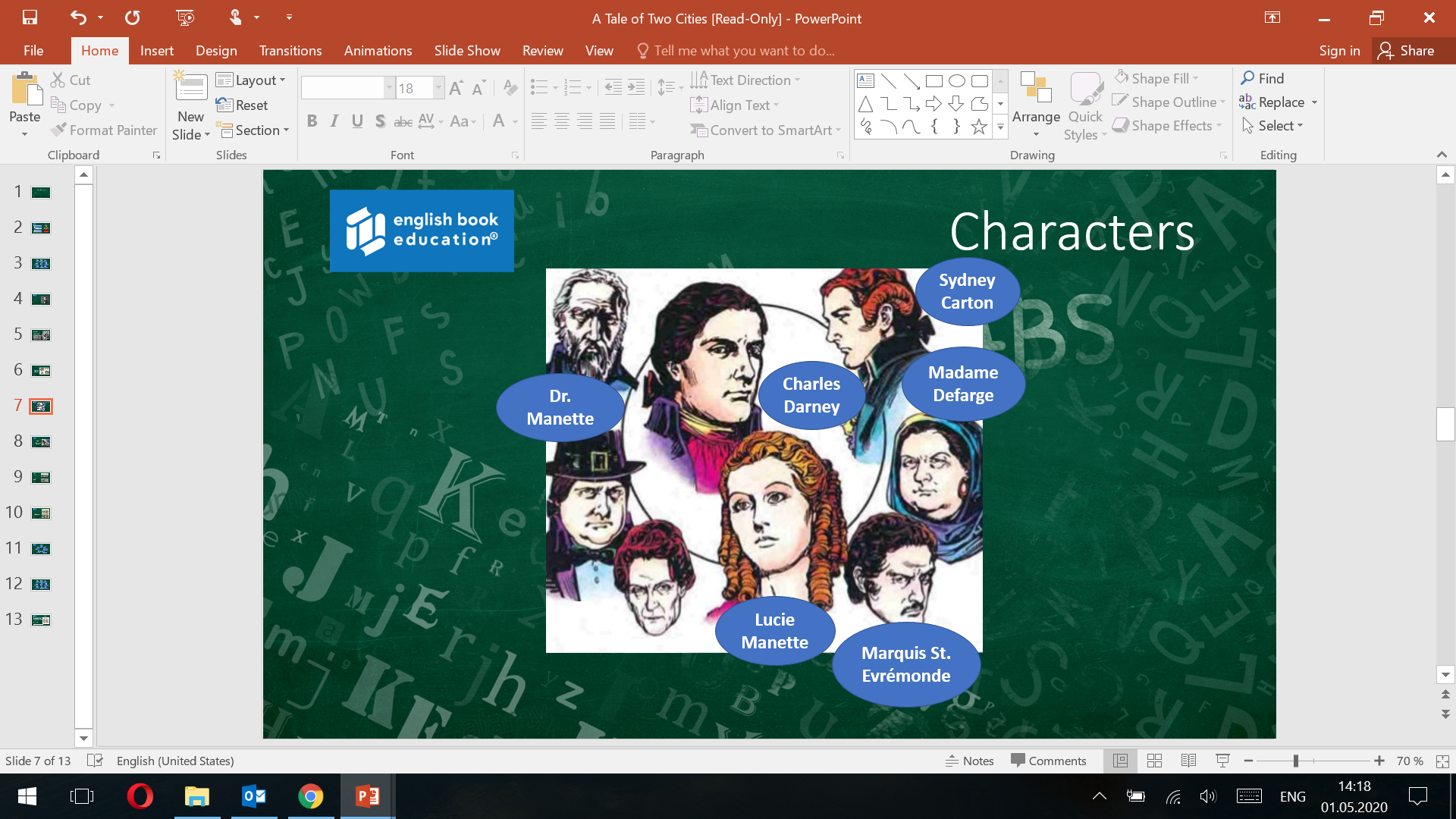 Characters
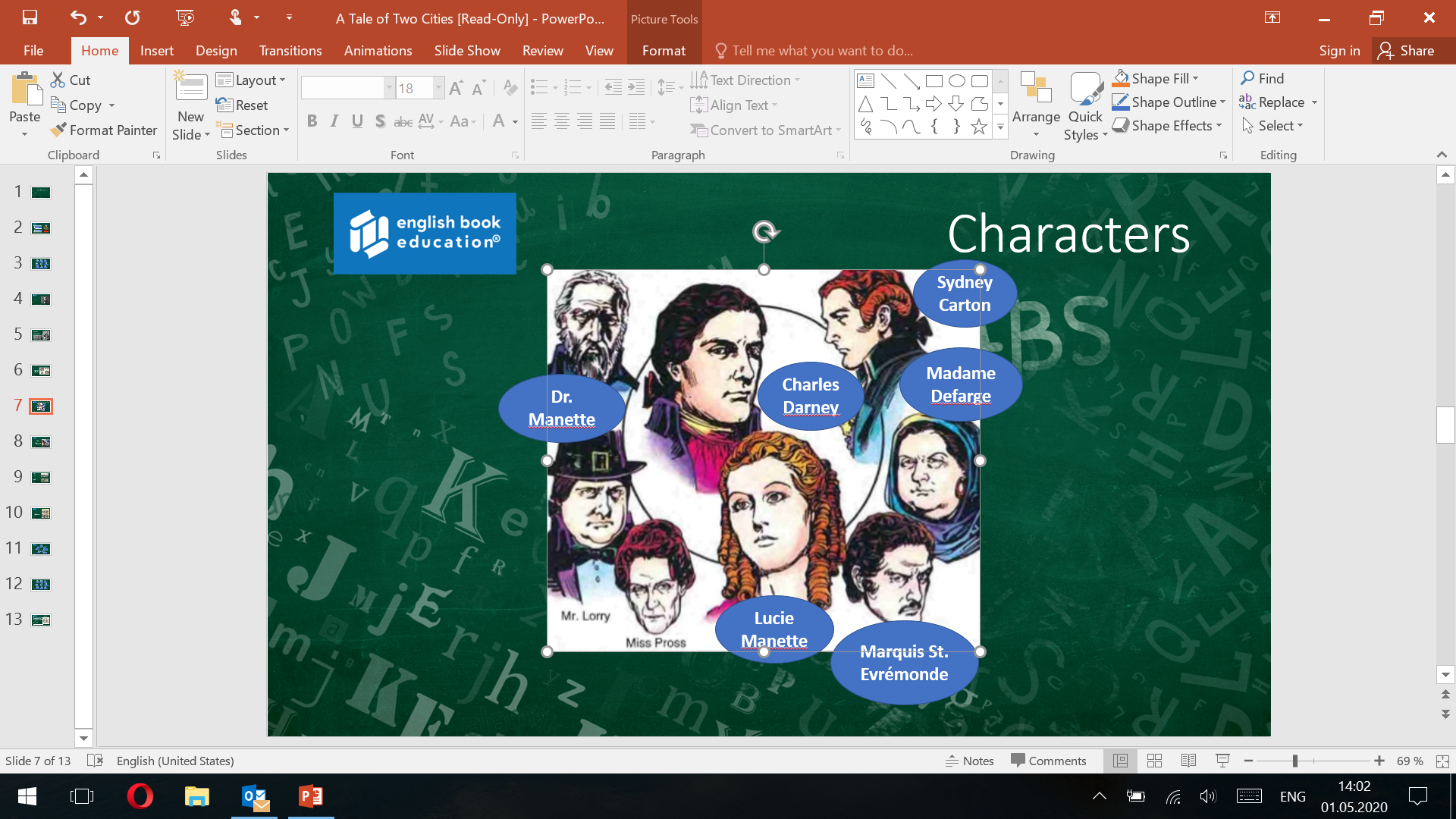 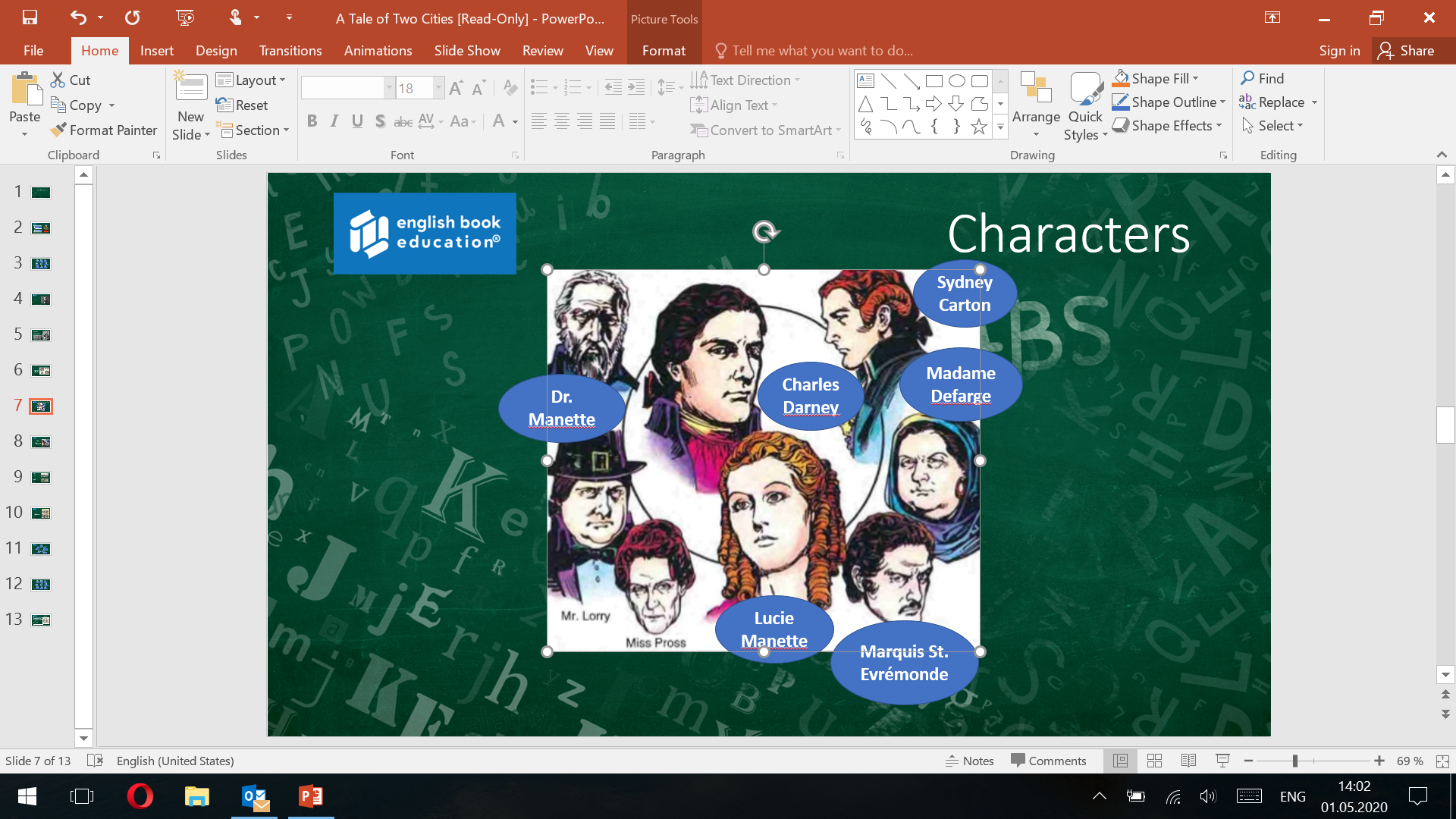 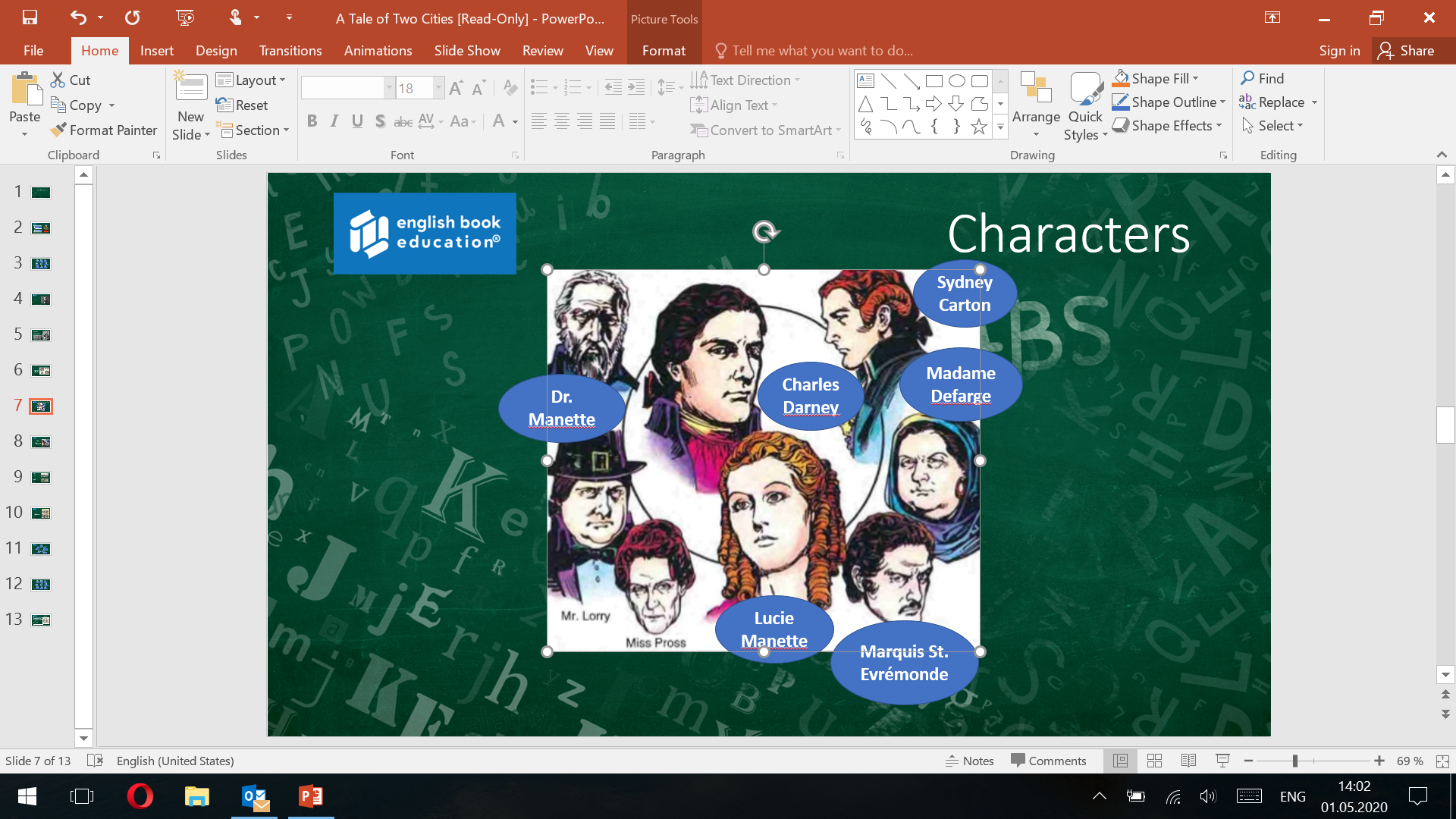 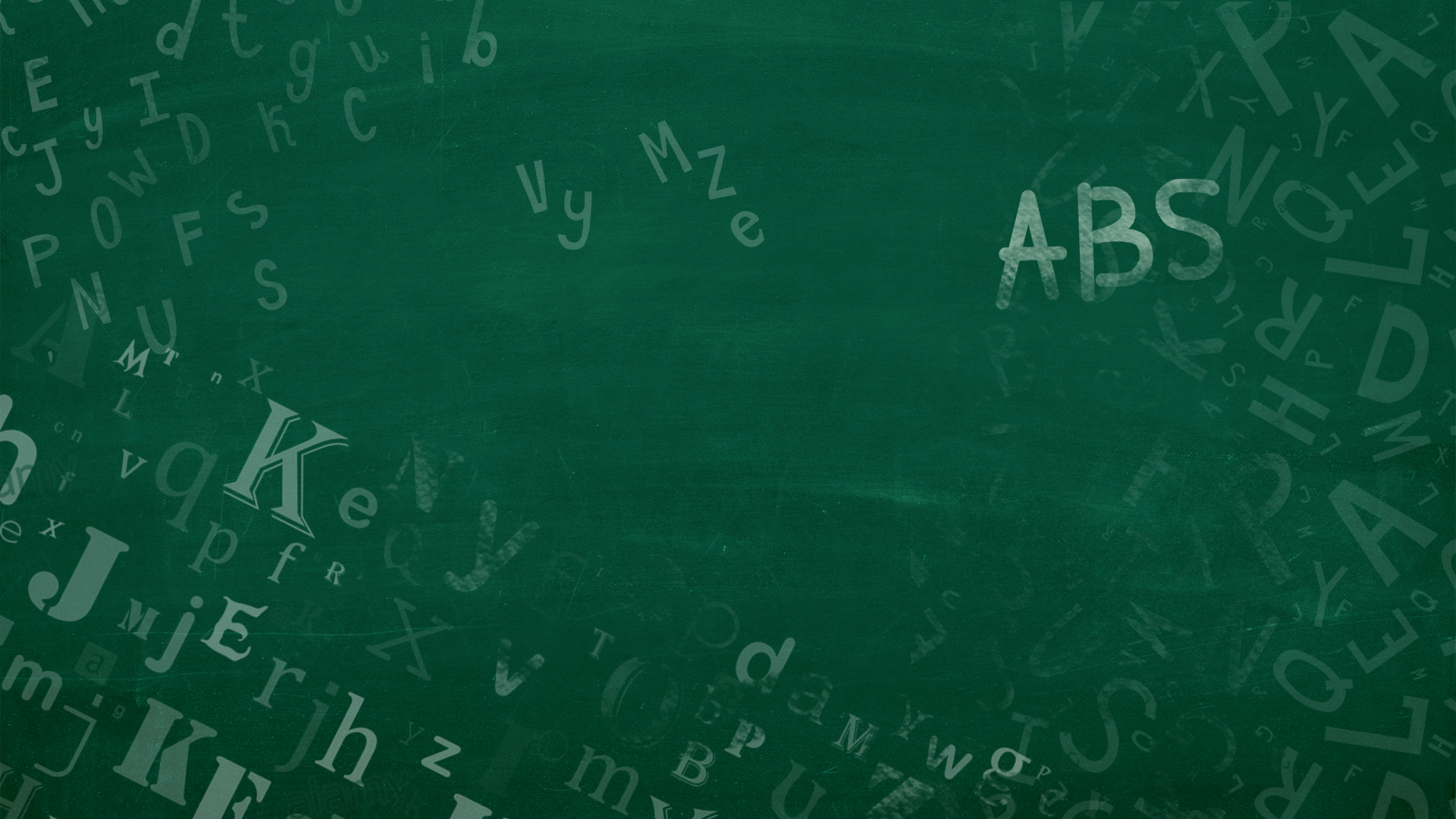 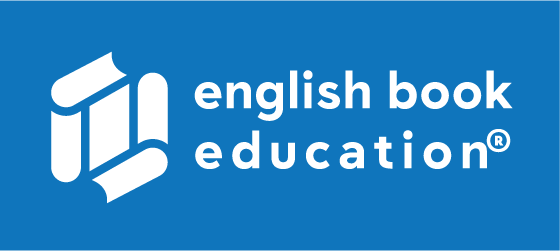 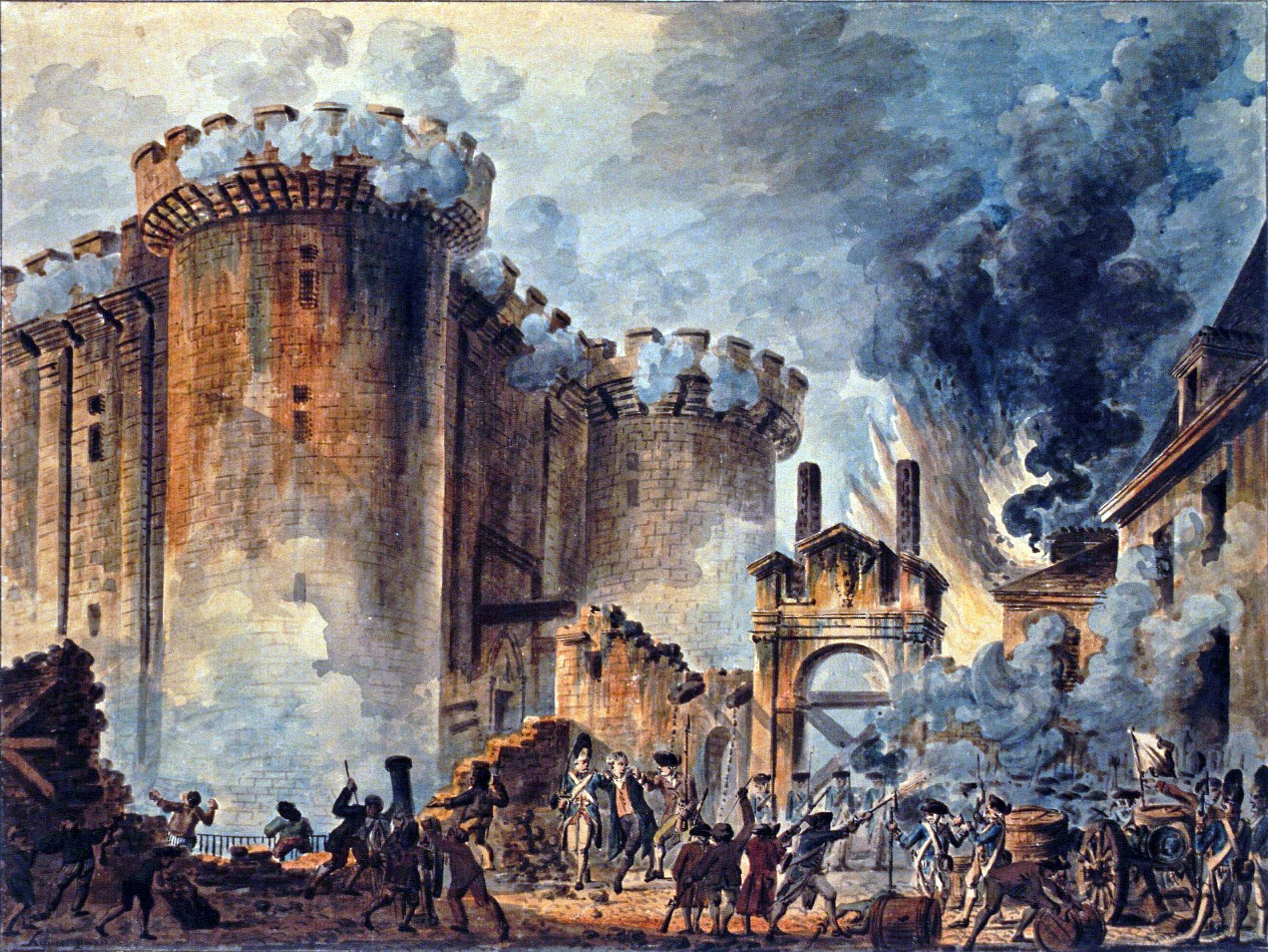 Settingმოქმედების ადგილი და დრო
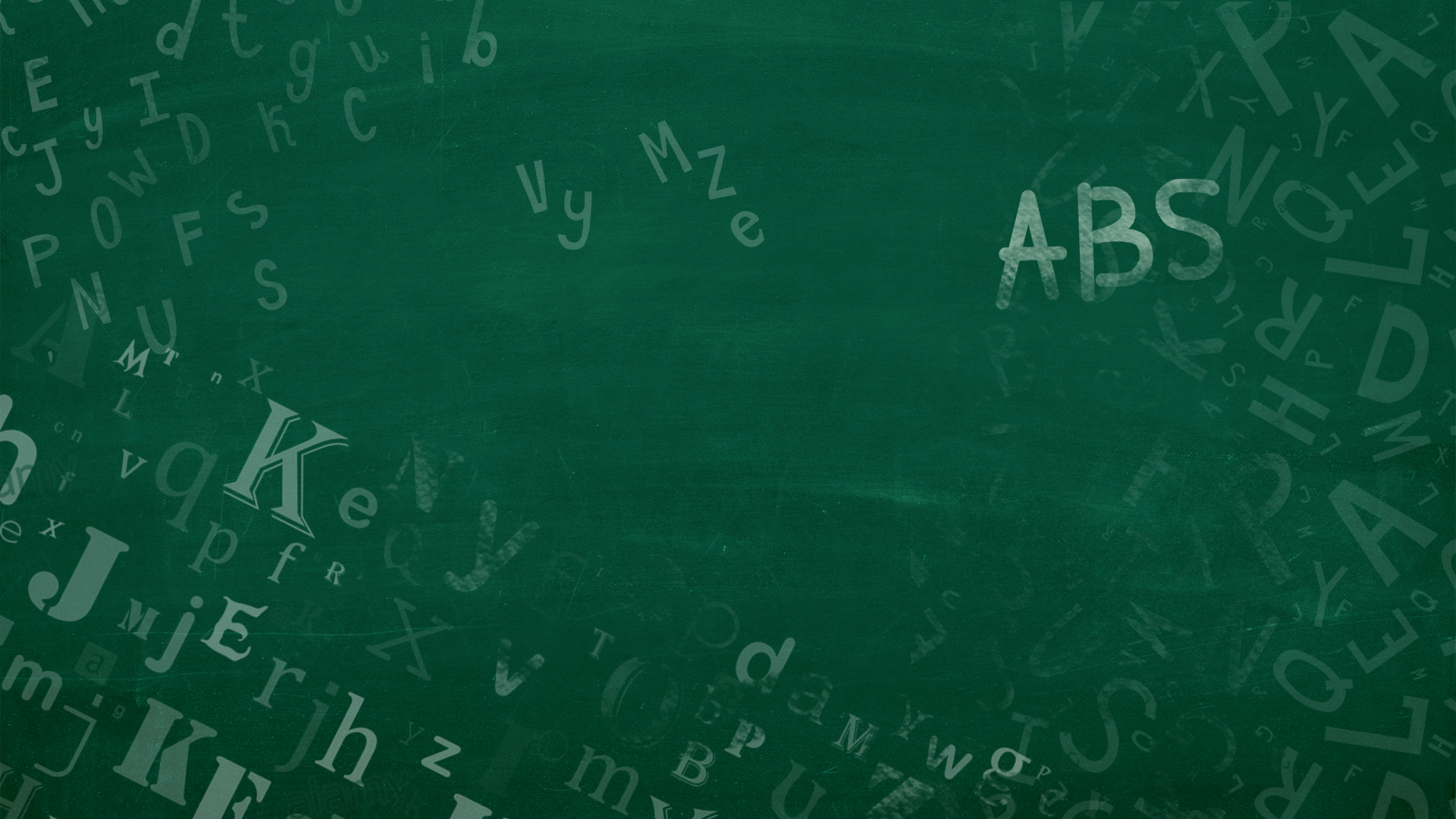 When

1775-1790



Where

London & Paris
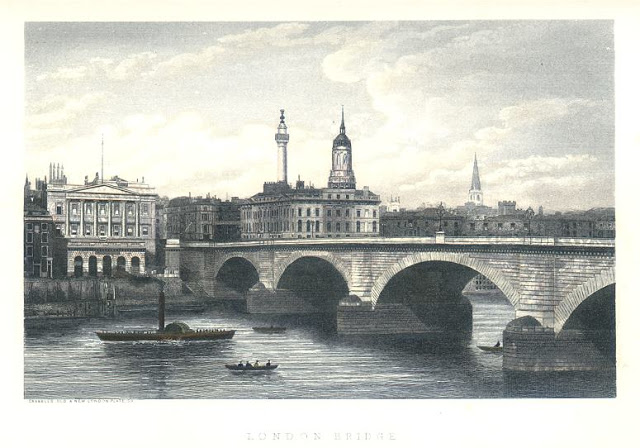 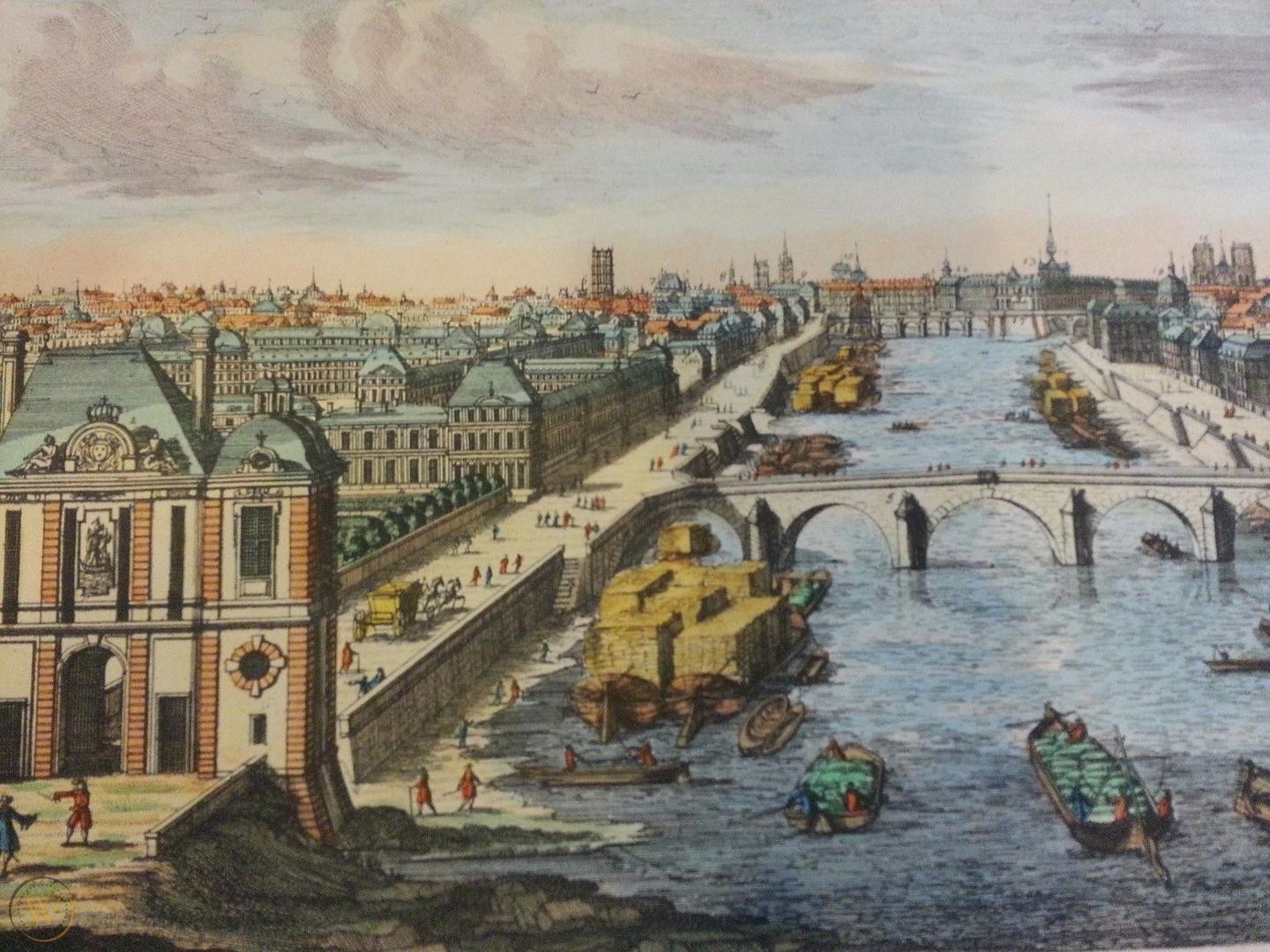 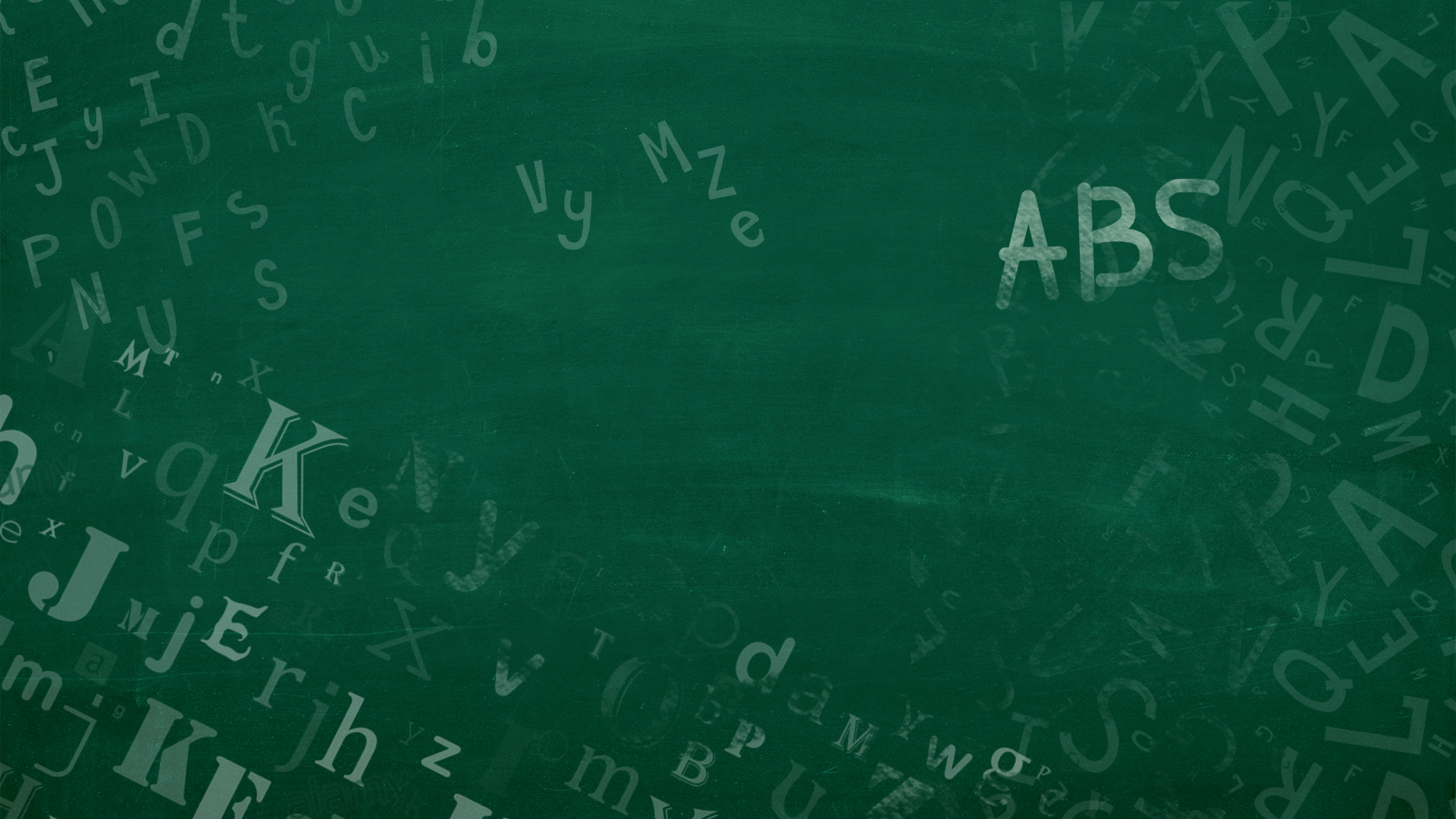 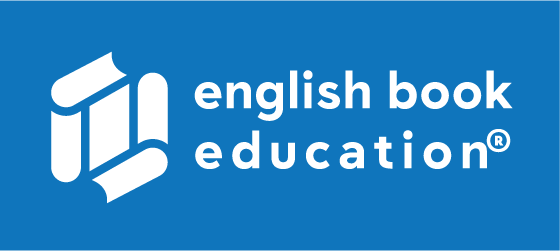 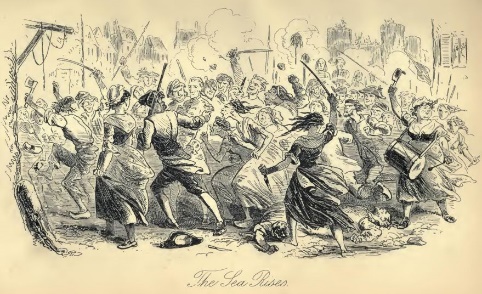 Main Themesმთავარი თემები
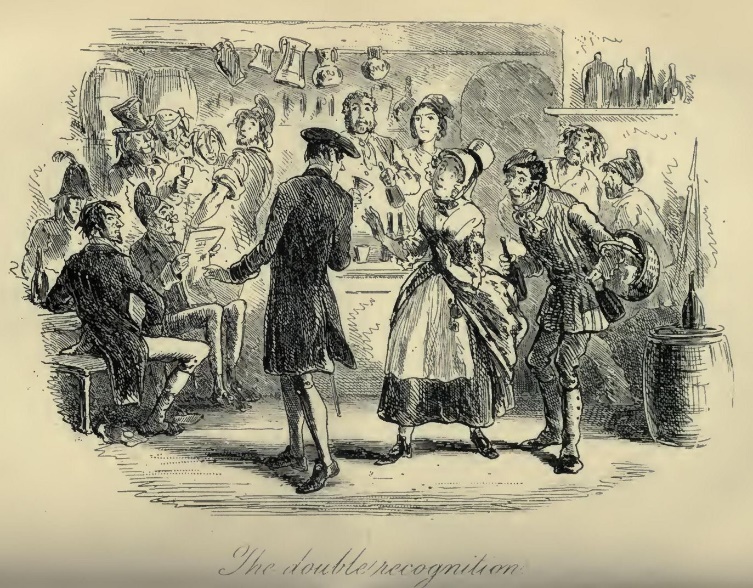 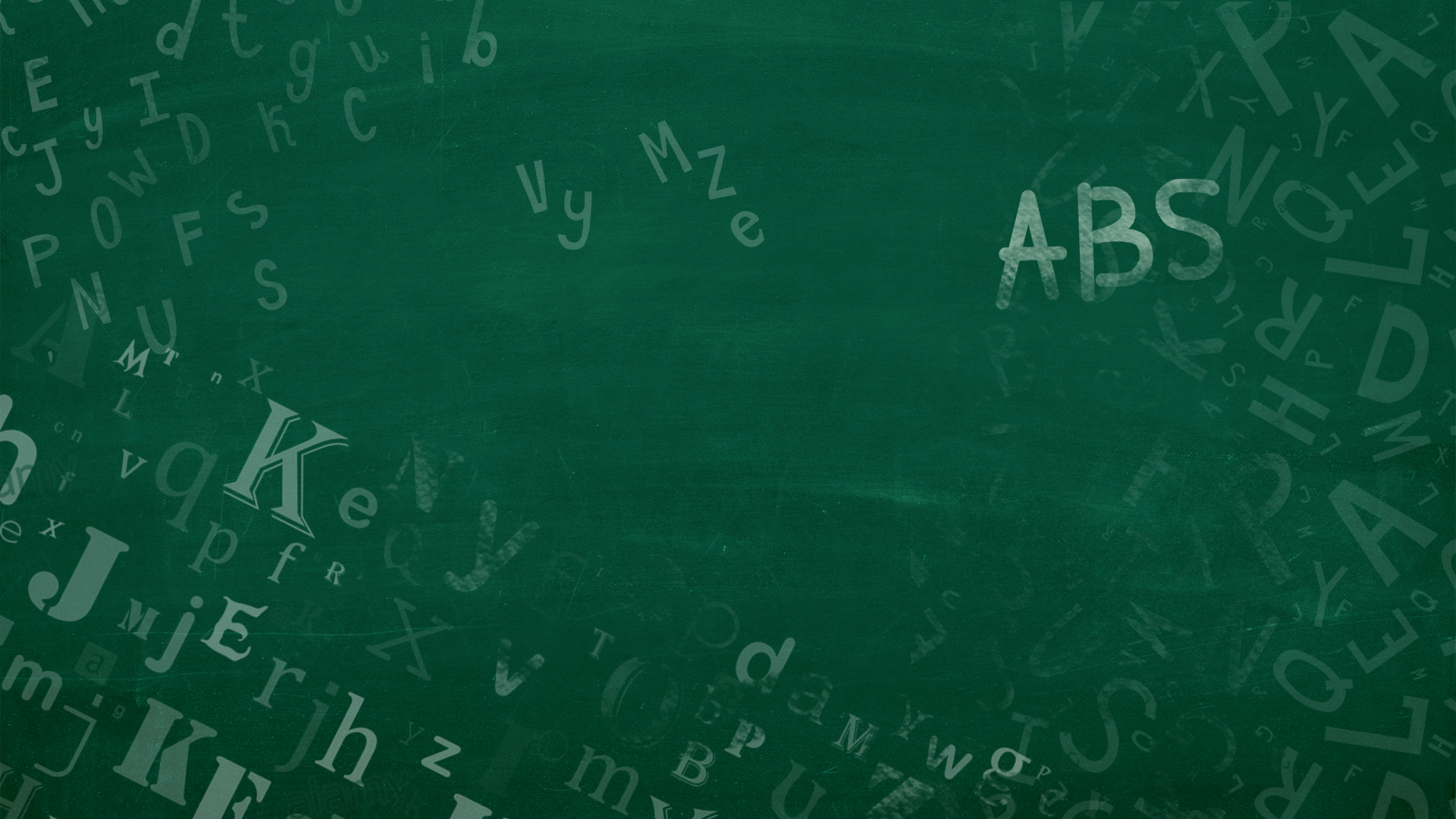 Conclusion
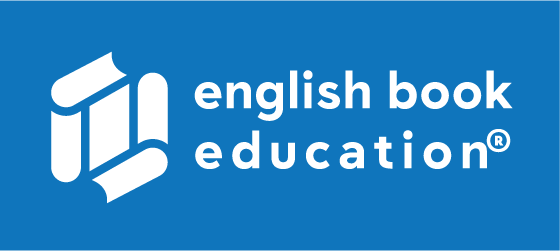 Charles Dickens
The story of the French Dr. Manette, his imprisonment in the Bastille in Paris and his release to live in London
Resurrection, Sacrifice, Violence, Duality
Dr. Manette, Lucie Manette, Charles Darnay, Sydney Carton, etc.
1775-1790
London & Paris
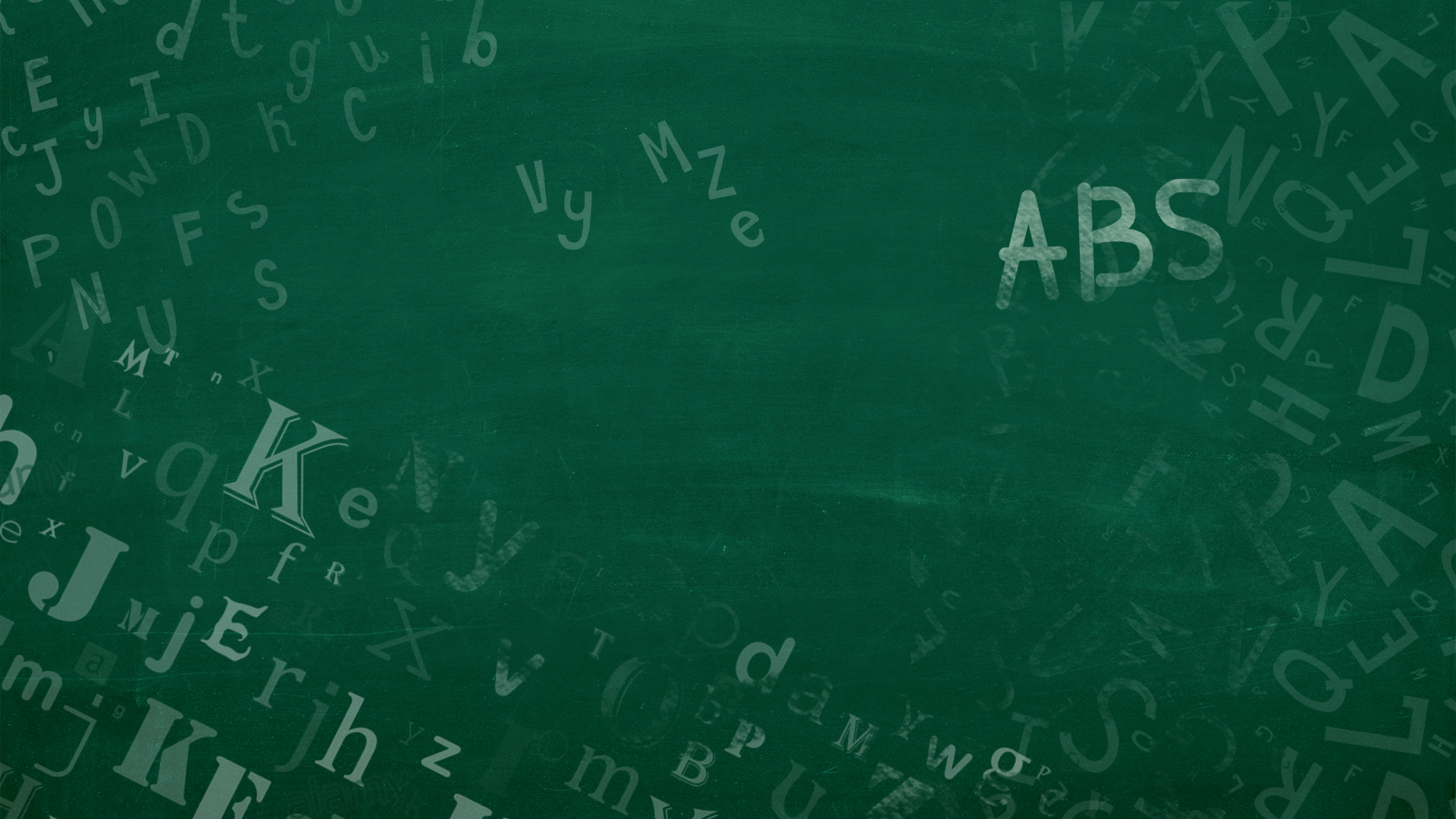 resurrected (adj.)
treason
 (n.)
shoemaker
(n.)
Describes a person who was dead and came back to life
The crime of betraying one’s country
A person who makes shoes
to sacrifice 
(v.)
trial (n.)
Examination of evidence to determine a person’s guilt
To give up something of value for something or someone else
execution 
(n.)
guillotine (n.)
prison (n.)
Machine designed to behead people during the French Revolution
Place where accused criminals are held while waiting for their trial
Legally killing a person found guilty by the law
Homework
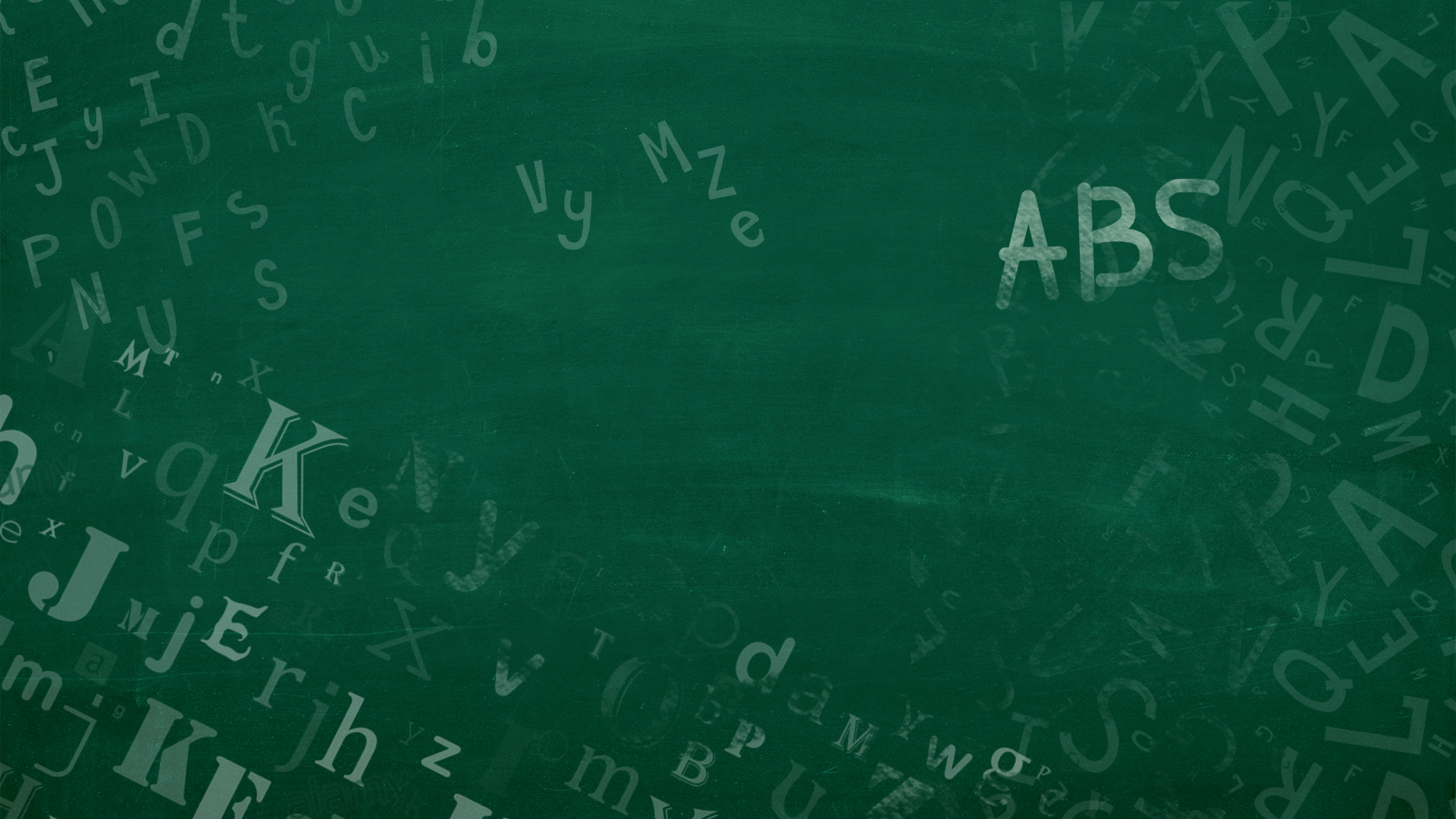 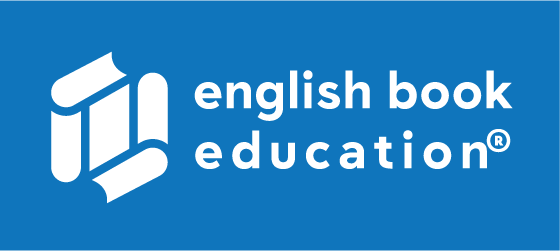 What do you think is the best way to make real change in society? Are there any areas you’d like to see change? In an ideal world, how would that change happen?
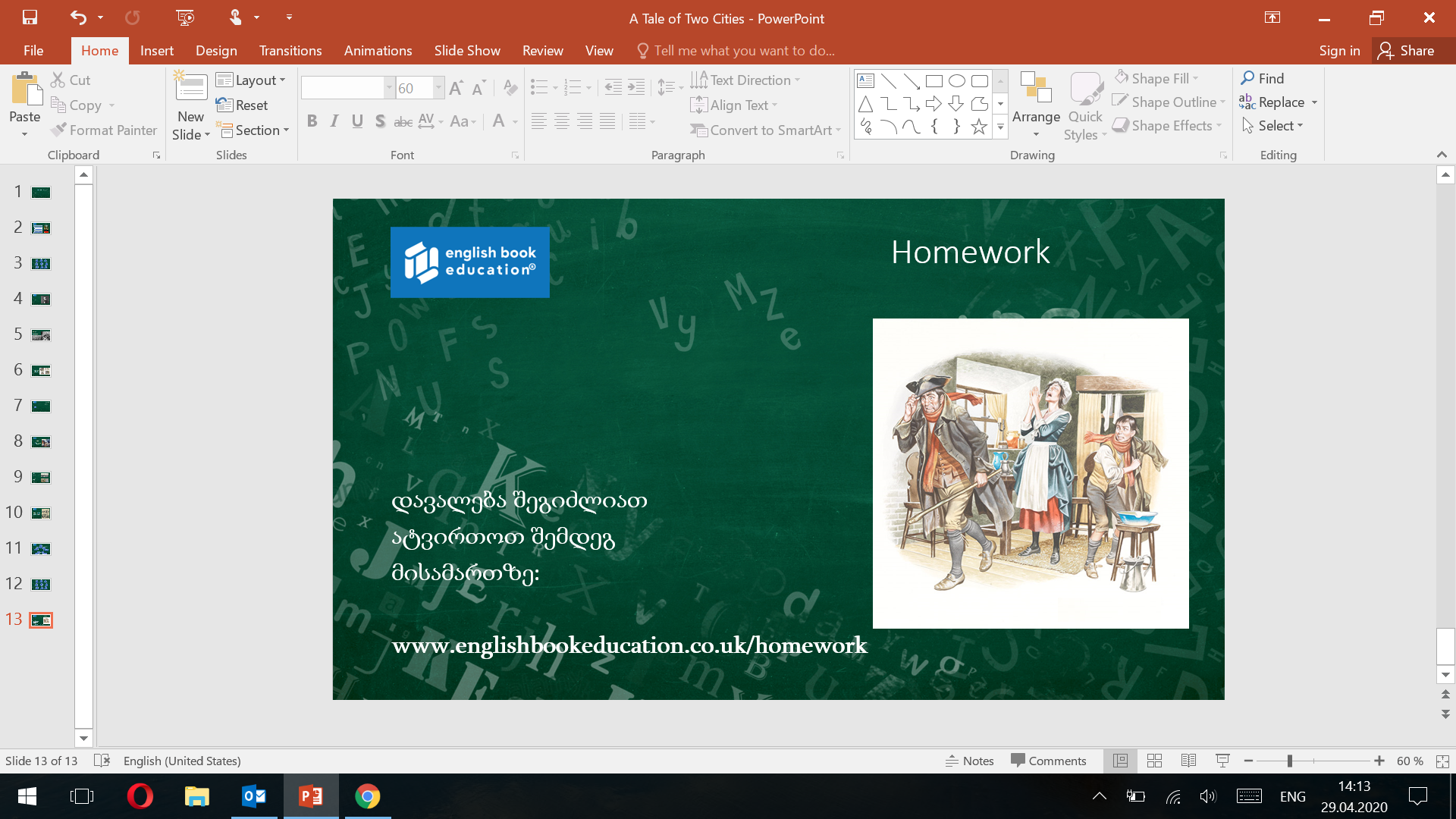 დავალება შეგიძლიათ 
ატვირთოთ შემდეგ 
მისამართზე: 

www.englishbookeducation.co.uk/homework